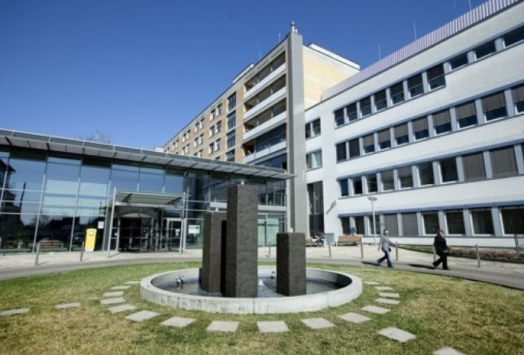 Dept. of Neurology, Esslingen Medical Center, 
Germany

Dept. of Neurology, University of Freiburg, Germany
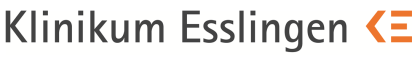 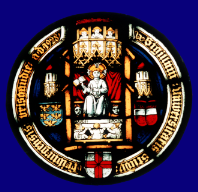 Perfusion augmentation in acute stroke 
using external counterpulsation
Matthias Reinhard
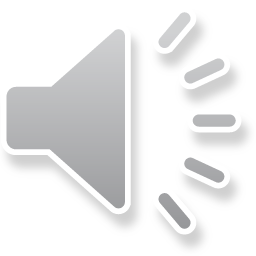 I have no financial interests or relationships to disclose
Mechanical blood flow augmentation
 Redistribution of blood flow to the heart and brain
Intraaortic balloon pump (IABP)
Diastolic counterpulsation
Flow augmentation to coronary arteries
and the brain
 Cardiogenic shock

Intraaortic balloon (NeuroFlo©)
No counterpulsation, partial obstruction
Flow augmentation to the brain
SENTIS trial, overall negative

Enhanced external counter pulsation
(ECP)
Non-invasive approach
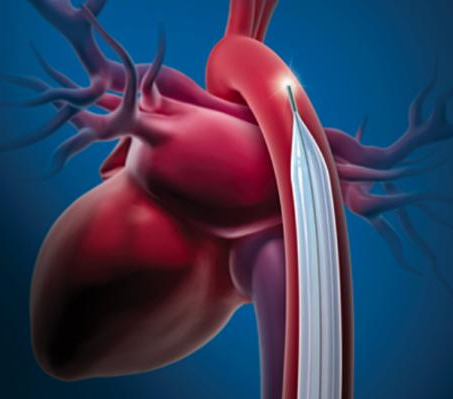 Image: Diagnostic and Interventional Cardiology 2015
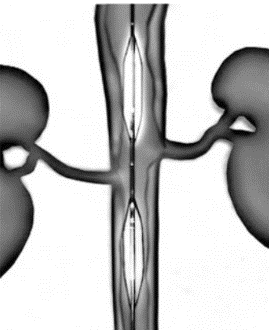 Shuaib et al. Stroke 2011
Shuaib et al. Stroke 2011
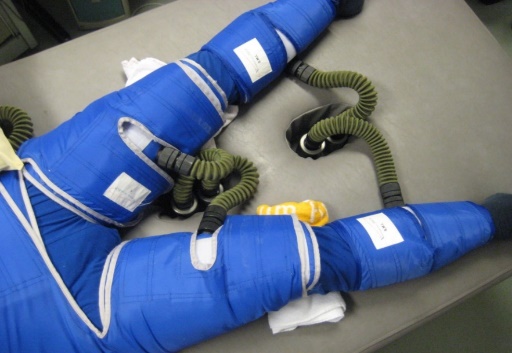 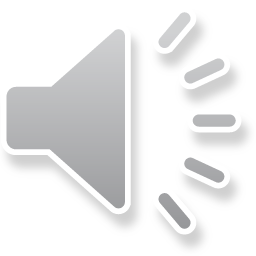 [Speaker Notes: (+effect on systolic afterload) vacuum]
The noninvasive approach: External counterpulsation
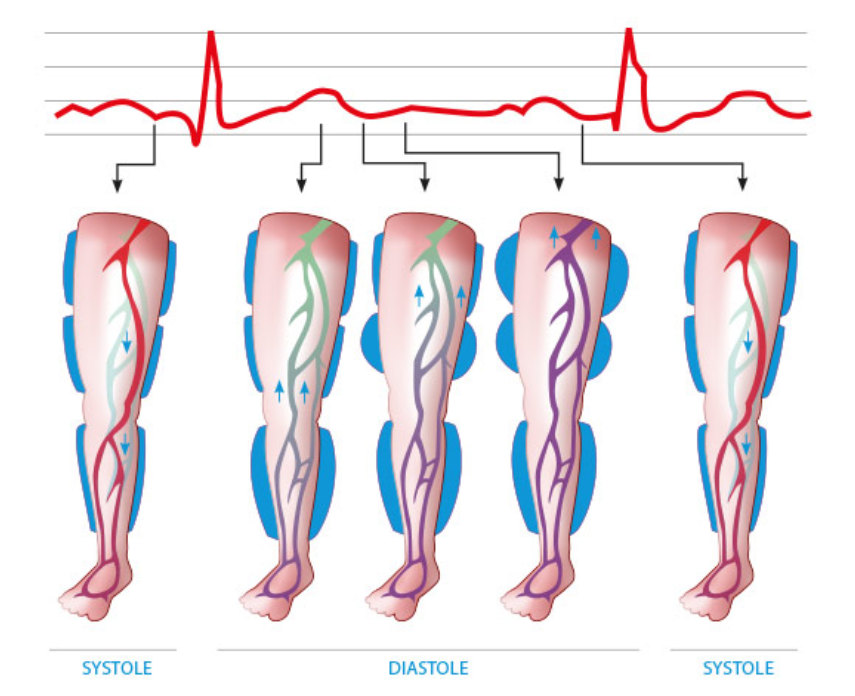 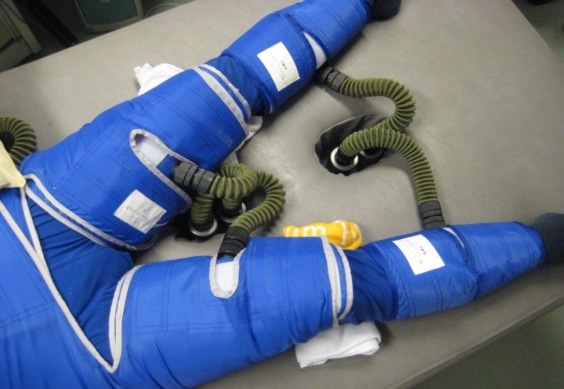 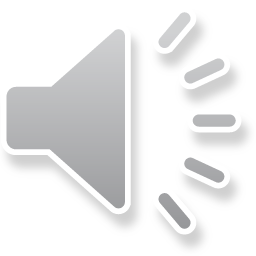 Image: Courtesy Dr. Buschmann, Herzhose
[Speaker Notes: Enhanced external counterpulsation (ECP) uses three sets of pneumatic cuffs around the lower extremities, which mimics externally what an intra-aortic balloon pump does internally.
External counterpulsation is a non-interventional technique by which diastolic blood flow is enhanced by the sequential inflation of pneumatic cuffs around the lower extremities during each cardiac cycle]
Background: ECP in cardiology
Main application of ECP so far: Chronic Coronary artery disease
Sustained improvement of myocardial perfusion Qin et al. PLoS One 2016
Reduction of coronary events Lawson et al. Clin Cardiol 2000
Symptom relief in refractory angina (RCT, MUST-EECP trial; n=139) Arora et al. JACC 1999

European Society of Cardiology (ESC) Guidelines (2019):
Symptom relief in debilitating refractory angina (IIb, B)


Mechanisms of repeated ECP in chronic occlusive disease Bonetti et al. JACC 2003
Collateral growth / recruitment of immature collaterals
Elevated shear rates induced via increased blood flow velocity
Activation of endothelium (release of proangiogenic cytokines) 
Smooth muscle cell proliferation, remodeling
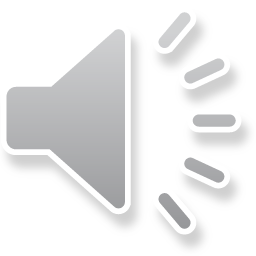 External counterpulsation in acute ischemic stroke
Rationale for application in hyperacute stroke
▪ Increase perfusion in the penumbra
▪ Opening of collaterals 
▪ Increased washout of thrombi
  No studies available, recanalizing treatment preferable

Rationale for application in subacute stroke
▪ Direct improvement of tissue perfusion in the peri-infarct cortex 
   to enhance neuroplasticity and functional recovery
▪ Indirect improvement of brain perfusion via stimulation of collaterals
   via increased shear stress Schierling et al. JCBFM 2009
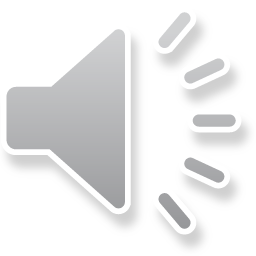 ECP in cerebral circulation: any increase in CBFV?
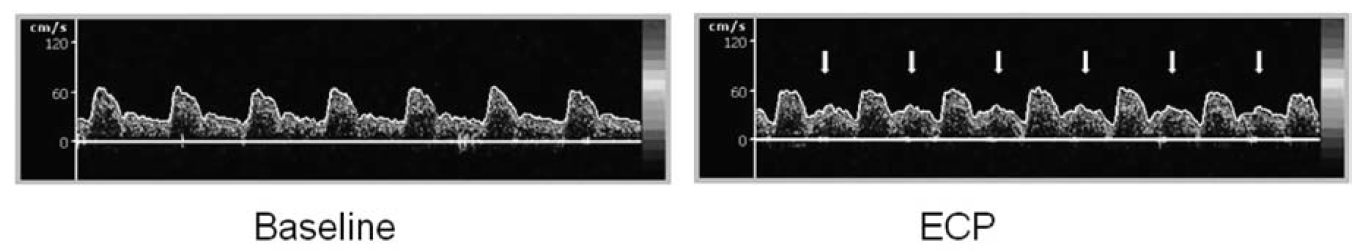 Lin et al. Stroke 2012
ECP in n=32 patients with acute ischemic stroke (6 days afters stroke)
with intracranial artery occlusive disease 
Increase of mean CBFV by 9% ipsi- and contralateral to acute stroke
      No increase in healthy controls
Lin et al. Stroke 2012

No increase in CBFV in n=9 healthy persons 
Jungehuelsing et al. Cerebrovasc Dis 2010

Healthy persons do have intact autoregulation which counteracts effects of ECP
Patients with stroke do have impaired autoregulation in acute/subacute stage
                               			     Reinhard M et al. Stroke 2005, Inthrakaram et al. JCBFM 2019
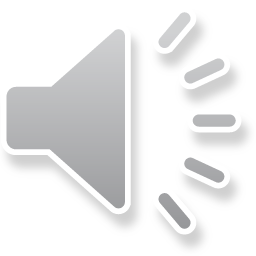 ECP only seems to increase CBFV in case of impaired autoregulation
ECP in subacute ischemic stroke
Application in China 1988-2003 Wong KS Cerebrovasc Dis 2008
n=22 studies in stroke patients; mostly observational / case series
All with positive outcome

 No details available, evidence rated as unclear


Effect on clinical outcome Han et al. Stroke 2008
▪ n=50 pts., recent ischemic stroke (<3 months)
▪ Large artery occlusive disease (≥50% stenosis, mostly intracranial)
▪ Treatment: 35 sessions over 1 hour within 7 weeks (cross-over)
▪ Outcome:  Early ECP group with better functional outcome (p=0.022)

Potential benefit on clinical outcome in small sample size
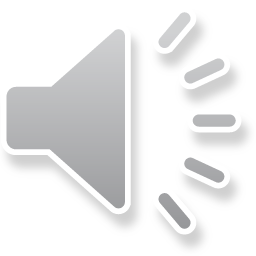 ECP in acute ischemic stroke: Functional recovery
Promotion of functional recovery Liu et al. JNNP 2019
▪ n=30 pts. with subacute stroke (4 to 21 days)
▪ Treatment: 10 sessions of ECP over two weeks vs. sham
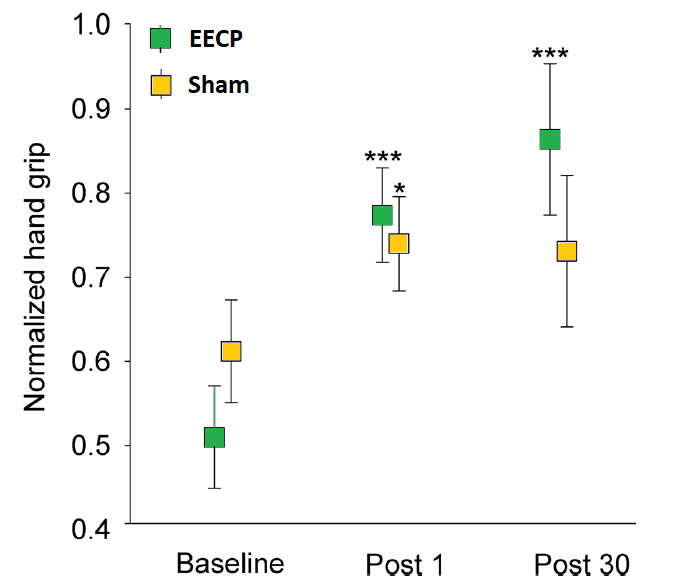 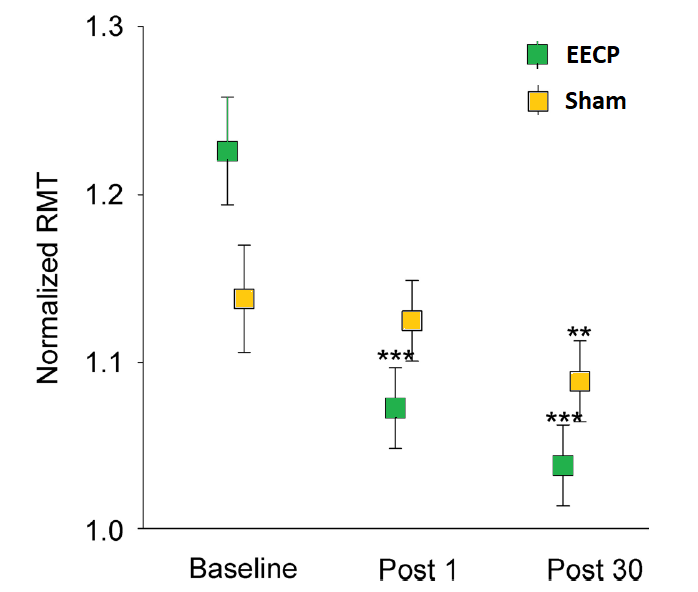 Motor cortex excitability
(Resting motor threshold)
Handgrip on paretic side
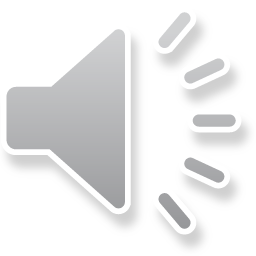 Benefits for neuroplasticity via improved peri-infarct perfusion?
Graphs modified from Liu et al. JNNP 2019
ECP in chronic cervical/cerebral artery occlusion
The problem of chronic occlusive ICA disease:
Chronic ischemia and exhausted cerebrovascular reactivity in 20% of patients
Brain atrophy, cognitive decline with impaired compensation Silvestrini et al. Neurology 2009
Recurrent stroke risk elevated with impaired compensation Reinhard et al. Neurology 2014

COSS trial   Powers et al. JAMA 2011
No benefit of EC-IC Bypass even in patients with poor hemodynamic compensation





Could we improve cerebral collateral hemodynamic compensation 
and clinical symptoms in chronic occlusive cerebrovascular disease
using ECP ?
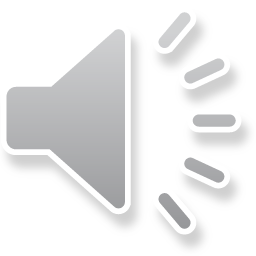 ECP in chronic occlusive carotid disease?
Rat brain: 
Collateral arteriogenesis is strongly triggered by increased fluid shear stress  Schierling et al. JCBFM 2009

Humans:
No ECP studies with chronic occlusive cerebrovascular disease so far


Aims of our pilot study:

1  Positive short-term effect of ECP on CBFV ?
    (as potential stimulus for collateral growth)

2  Direct short-term effects on cerebral oxygenation ?
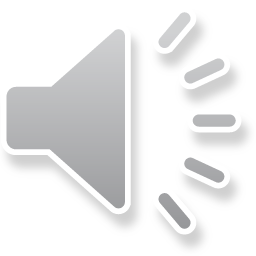 First application in chronic occlusive carotid disease
Methods - Setup:
▪ 28 patients with asymptomatic severe 
   ICA stenosis (>70%) or occlusion
▪ CBFV measured in both MCA via TCD
▪ Cerebral oxygenation in prefrontal cortex using 
   NIRS (NIRO 300©)
   [Spatially-resolved spectroscopy for 
    Tissue oxygenation index TOI)
▪ Noninvasive cABP measured using Finapres


Methods – ECP:
▪ TS4 System; Vasomedical Inc., NY, USA
▪ Patients randomized 1:1 to 
   counterpulsation (20 min. at 180 mmHg) 
   followed by sham pulsation (80 mmHg)
   or vice versa
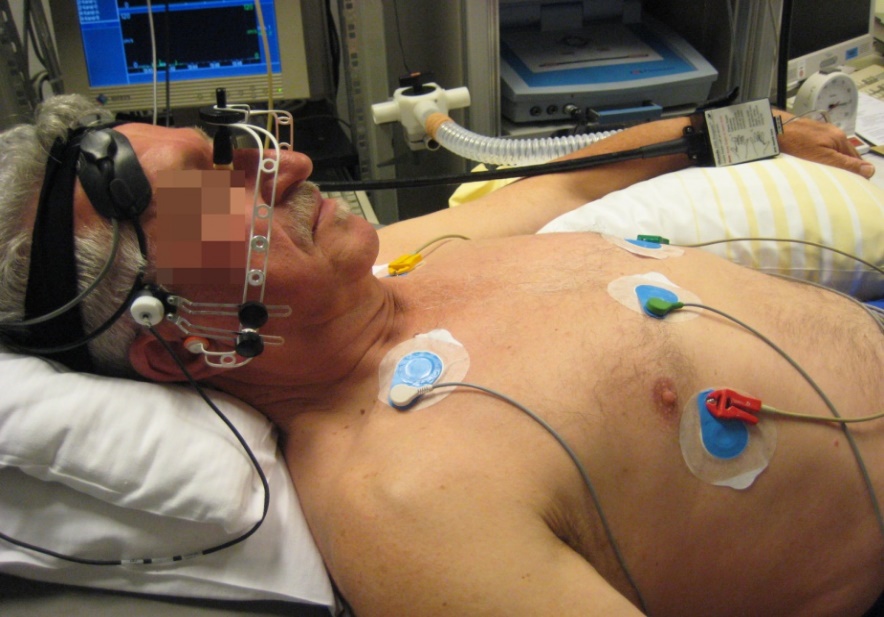 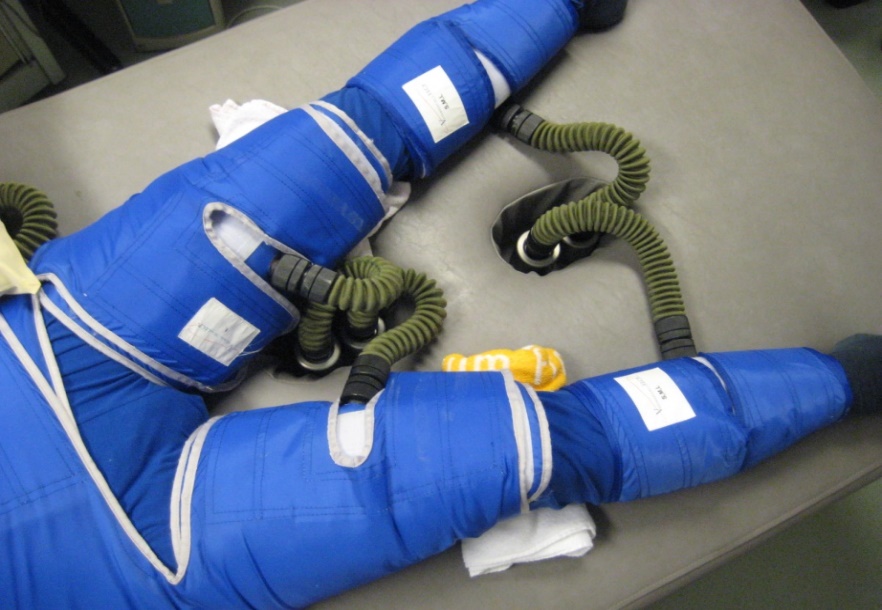 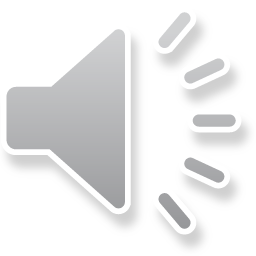 Buschmann, …, Reinhard   Eur J Neurol 2018
Application in chronic occlusive carotid disease: results
Mean ABP increase by 25.9 ± 2.7 mmHg during ECP  [sham: 9.2 ± 2.1 mmHg]
Effect on cerebral oxygenation
Effect on CBFV
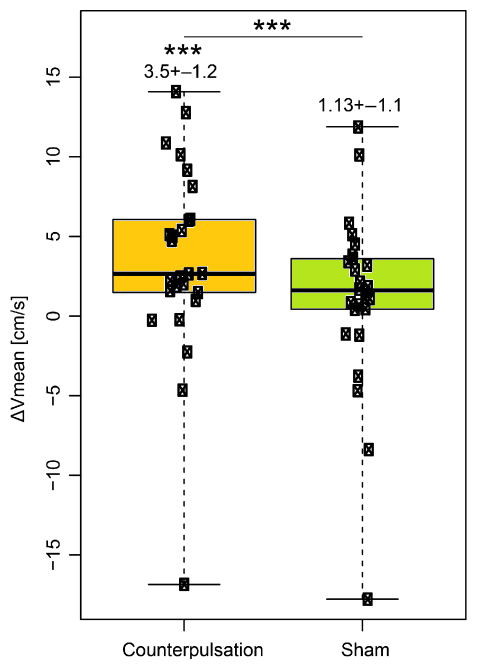 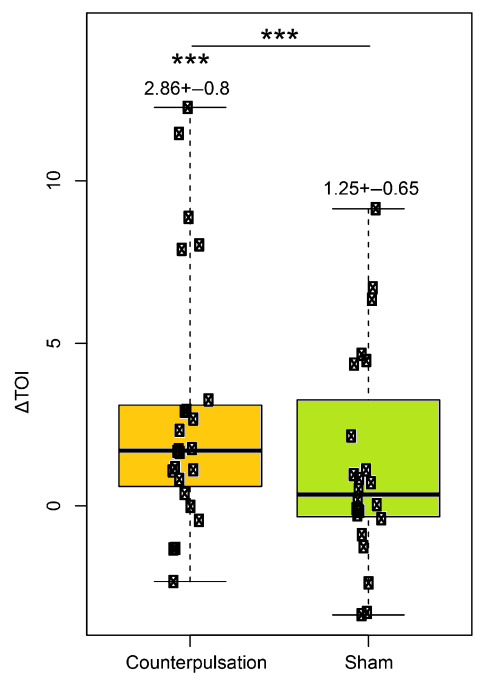 Graphs
modified
From
Buschmann
et al. Eur J 
Neurol 2018
Significant increase in 
mean CBFV during 
counterpulsation on affected sides
(not during sham or on unaffected sides)
Significant increase in 
Tissue oxygenation index during 
counterpulsation on affected sides
(not during sham or on unaffected sides)
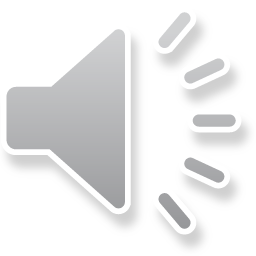 Potential therapeutic application in carotid disease ?
Short-term ECP in chronic occlusive disease  
Rather small increase in ipsilateral mean CBFV and oxygenation 
 Sufficient stimulus of collateral artery growth?
 Basis for further clinical investigations on long-term effects of ECP


Open questions:
Potential benefit comparable with coronary microcirculation?
 Increase of primary (large) Circle of Willis collaterals by ECP less likely
 But: increase of microvascular pial collaterals seems possible

What is the right dose?
Cardiac ECP treatment: 35 sessions of 1 hour over 4 to 7 weeks

Risks of increasing blood flow / perfusion pressure / angiogenesis?
Potentially intracerebral hemorrhage (low risk assumed)
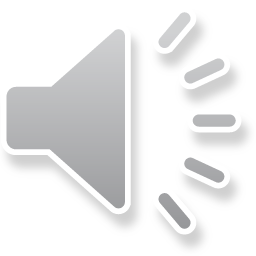 [Speaker Notes: Known contraindications (from cardiac applications):
Aortic or cerebral aneurysm, uncontrolled hypertension (>180/110 mm Hg)
DVT, severe PAD, severe heart failure, arrhythmias (ECG-gated function!)]
Conclusions
1
ECP is probably of no value in persons with intact cerebral autoregulation

ECP in hyperacute ischemic stroke has not been investigated so far 
and no realistic scenario

Probable positive effects of ECP in subacute stage of ischemic stroke
on clinical function and recovery (larger scale studies necessary, studies
on pathophysiology / perfusion necessary)

ECP in chronic occlusive cerebrovascular disease could be an  
attractive field of application, but more basic studies on the 
pathophysiology are needed first
2
3
4
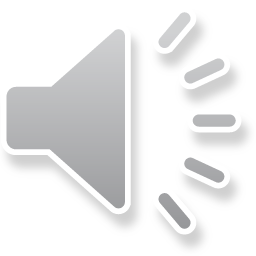 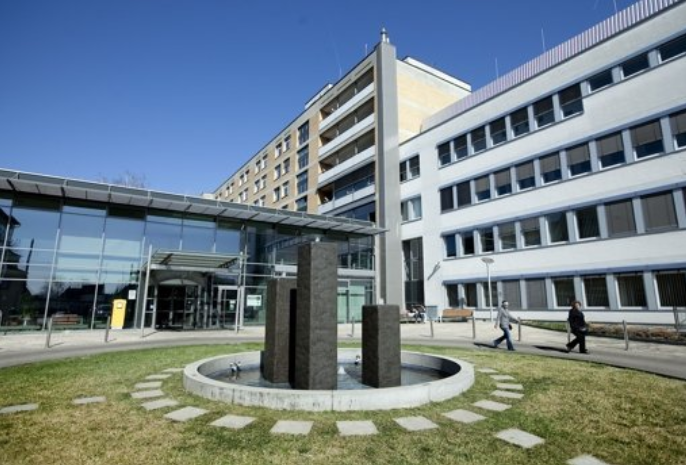 Thank you for your
attention!
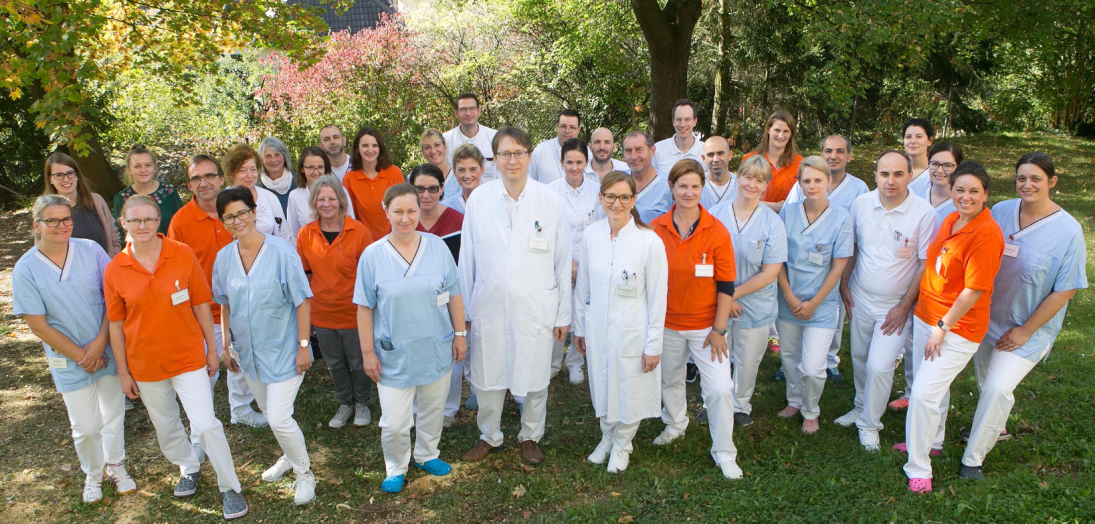 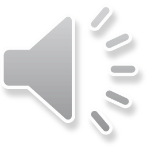 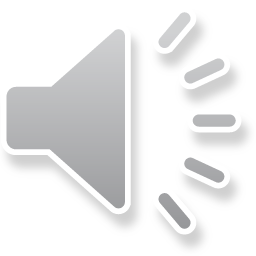 Klinik für Neurologie und klinische Neurophysiologie
15
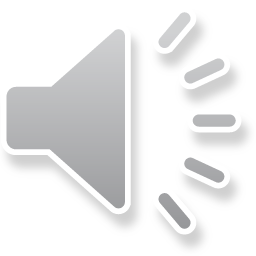